Митякинское ОСОБлаготворительная  акция «Чистый двор»
Социальные работники и волонтеры оказывают помощь в уборке двора инвалиду  I гр. Дорошенко В.А.
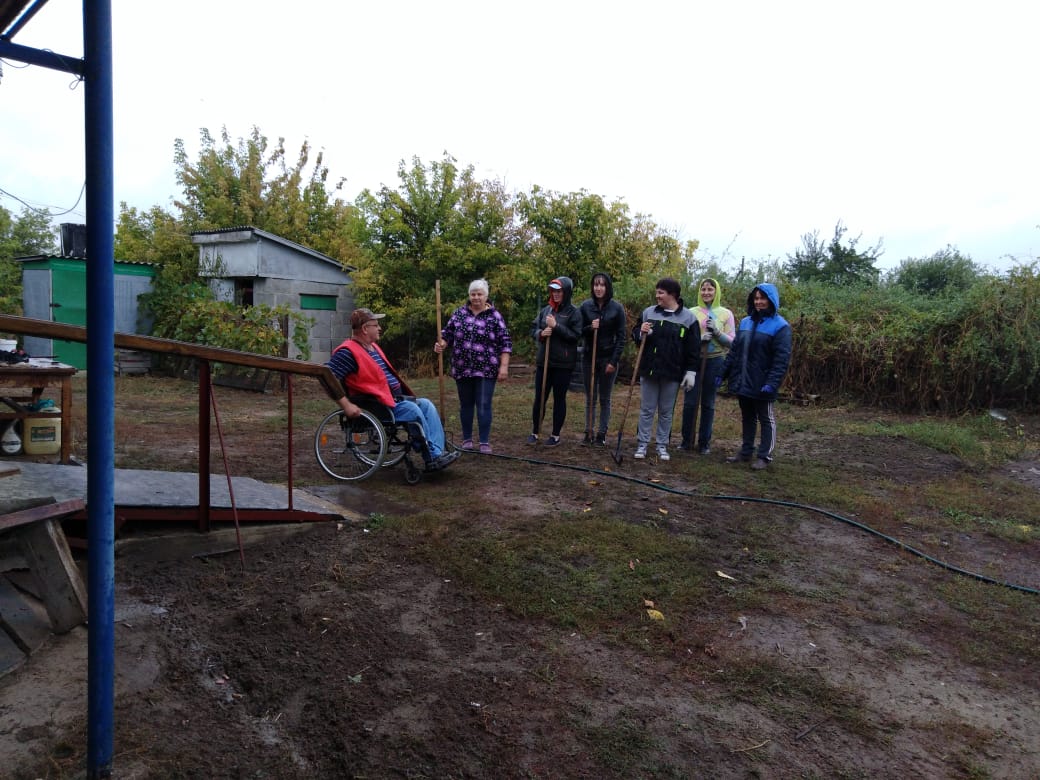 Социальные работники  оказывают помощь в уборке двора пенсионеру Ждаха А.А.
Наш девиз -   Твори добро!